Demo survey
12/5/2014
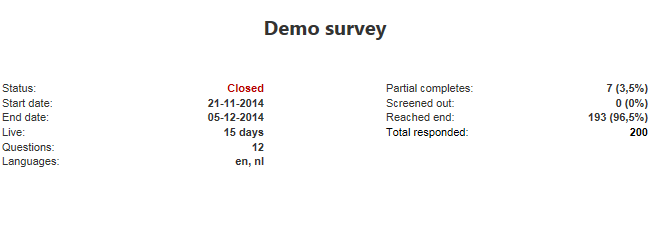 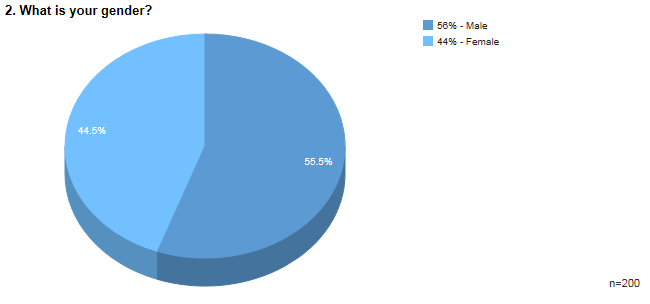 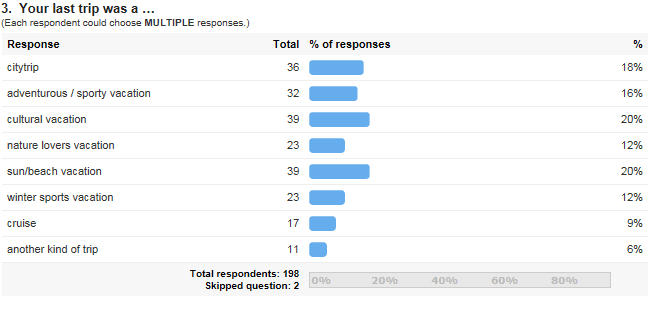 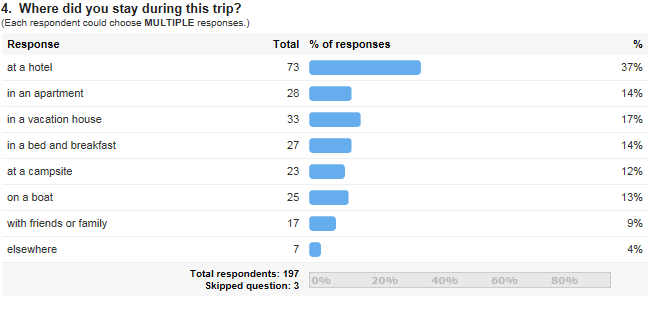 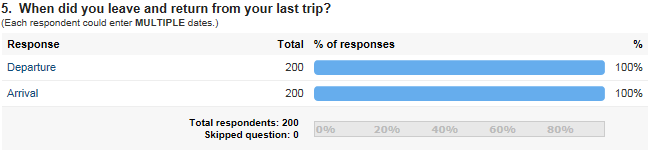 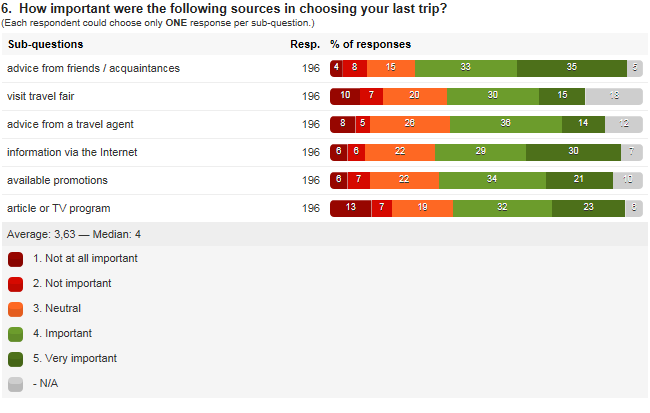 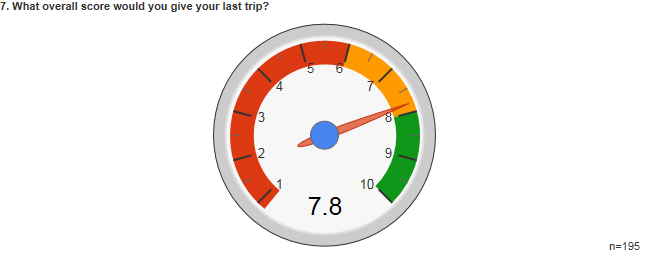 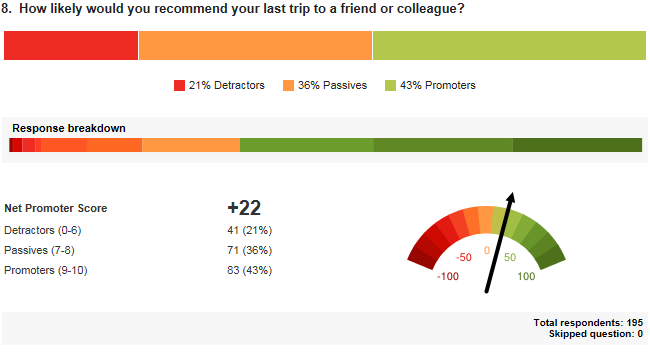 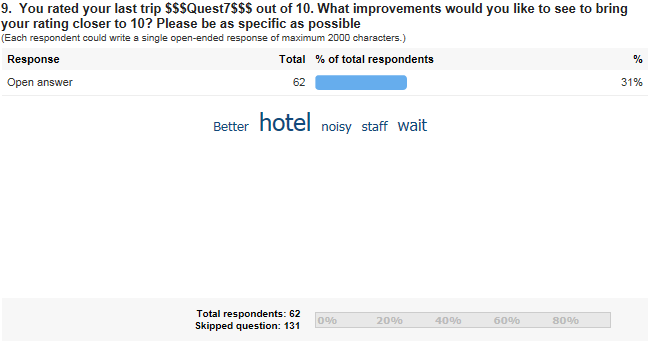 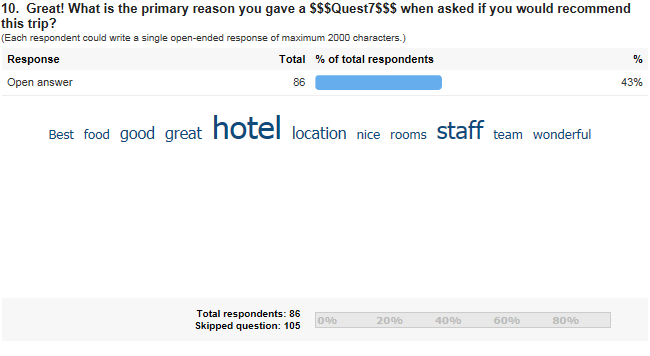 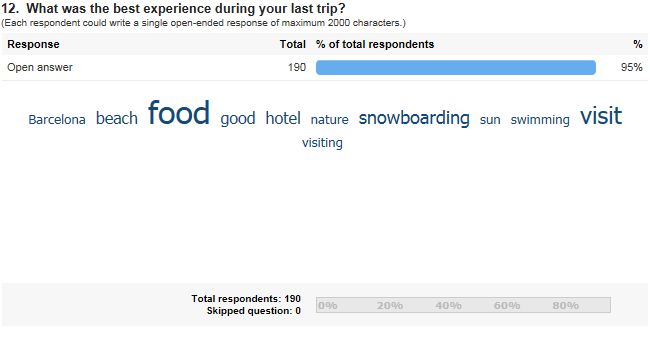